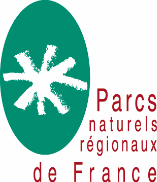 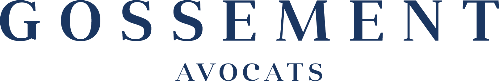 rels régionaux ?
Qu’est-ce que la loi « Paysage » pour les Parcs natu
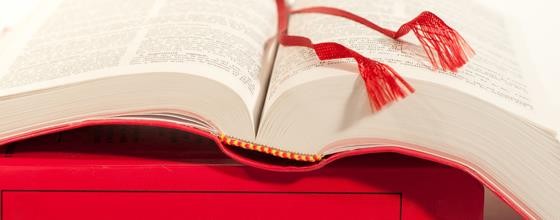 Visioconférence du
09 mars 2023 – Florian Ferjoux
Plan de la présentation
Propos introductifs sur la loi « Paysage »

La première consécration législative des Parcs Naturels Régionaux

Les Parcs Naturels Régionaux et leur charte en droit positif

La charte des PNR

La prise en compte des paysages dans les permis de construire

L’extension de l’objet des ZPPAU aux paysages

La prise en compte des paysages en matière d’aménagement foncier

Les commissions consultatives relatives aux paysages

La prise en compte des paysages au-delà de la loi Paysage
10
Propos introductifs
Loi Grenelle II  12 juillet 2010
Loi du 2 mai 1930
2000
Loi du 8 août 2016 dite
« Loi Biodiversité »
Loi du 9 janvier 1985  dite « Loi Montagne »  &
Loi du 3 janvier 1986  dite « Loi Littoral »
- Protection du patrimoine  naturel avec deux degrés de  préservation à savoir le
classement et l’inscription
- Création d’un outil de  contrôle : la Commission des  sites, perspectives et paysage
Signature de la Convention
européenne du paysage
Loi sur la Solidarité et le  Renouvellement Urbain  (SRU) du 13 décembre 2000
Création des SCOT et des  PLU
- Réaffirmation de la dimension  paysage dans tous les  documents d’urbanisme
- Intégration de la qualité  paysagère pour les entrées de  ville
Introduction d’évolutions  importantes pour le réseau des  PNR (ex: allongement de la  durée de la charte à 15 ans)
Aménagement, protection  et mise en valeur de la  montagne et du littoral
Loi ALUR
24 mars 2014
Décret du
10 juillet 2017……..  relatif aux PNR
(pris en application de la
« Loi Biodiversité »)
Loi de décentralisation  du 7 janvier 1983
Loi du 8 janvier 1993  dite « Loi Paysage »
1er juillet 2006
Entrée en vigueur  en France
de la Convention  européenne du  paysage
- Changement de terminologie :  de « Insertion à l’environnement »  à « qualité architecturale et  paysagère »
- Implication des collectivités locales dans  le processus de préservation et de mise  en valeur des paysages via notamment
l’élaboration de documents d’urbanisme
- Création d’un outil de protection et de
mise en valeur : la ZPPAU*
Modification des articles R.
- Les objectifs de qualité  paysagère sont introduits à
l’ensemble du territoire du PLU
333-1 et suivants du Code de
l’environnement
10
Propos introductifs
Quels étaient les objectifs initiaux de la loi « Paysage » ?

	Accroître la prise en compte des paysages dans les diverses réglementations de  l'occupation de l'espace, par les documents d'urbanisme et d'aménagement, les  autorisations de construire ou de travaux, la protection des boisements ou encore  dans les parcs naturels régionaux.

	Protéger et mettre en valeur les paysages qu'ils soient naturels, urbains, ruraux,  banals ou exceptionnels. Elle vient compléter les lois « Montagne » et « Littoral ».

	Créer de nouveaux instruments juridiques dont les directives de protection et de  mise en valeur des paysages.
10
Propos introductifs
La notion de paysage dans la loi

La loi « Paysage » ne comporte pas de définition du paysage.

Il est possible de se reporter à la définition donnée par la convention  européenne du paysage du Conseil de l’Europe de 2000 selon laquelle le  paysage est « une partie du territoire telle que perçue par les populations  dont le caractère résulte de l’action de facteurs naturels et/ou humains et de  leurs interactions ».
10
Propos introductifs
Les évolutions successives de la loi « Paysage »

2000
Seconde modification par l’ordonnance n°2000-  914 du 18 septembre 2000 relative à la partie  Législative du code de l’environnement
→ Codification de l’article 1er de la « Loi
Paysage » dans le Code de l’environnement
8 janvier 1993
Version initiale  de la loi
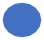 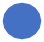 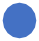 1995
Première modification par la loi n°95-115 du 4 février  1995 d’orientation pour l’aménagement et le  développement du territoire
10
La première consécration législative des PNR
L’article 2 de la loi « Paysage » est venu conférer pour la première fois une base législative aux Parcs
Naturels Régionaux (PNR) en insérant un nouvel article dans le Code rural - Article L. 244-1 du C. rural

Quels étaient les apports de l’article 2 de la loi Paysage?

Préciser les objectifs généraux des PNR
«	Les	parcs	naturels	régionaux	concourent	à	la	politique	de	protection	de	l'environnement,
d'aménagement du territoire, de développement économique et social et d'éducation et de formation du  public. Ils constituent un cadre privilégié des actions menées par les collectivités publiques en faveur de  la préservation des paysages et du patrimoine naturel et culturel. »
Préciser le contenu de la charte constitutive de chaque PNR
« La charte du parc détermine pour le territoire du parc les orientations de protection, de mise en valeur  et de développement et les mesures permettant de les mettre en œuvre. Elle comporte un plan élaboré à  partir d'un inventaire du patrimoine indiquant les différentes zones du parc et leur vocation,  accompagné d'un document déterminant les orientations et les principes fondamentaux de protection des  structures paysagères sur le territoire du parc.

La charte constitutive est élaborée par la région avec l’accord de l’ensemble des collectivités territoriales  concernées et en concertation avec les partenaires intéressés. Elle est adoptée par décret portant  classement en parc naturel régional pour une durée maximale de dix ans. La révision de la charte est  assurée par l’organisme de gestion du parc naturel régional. »
10
La première consécration législative des PNR
Quels étaient les apports de cet article? (suite)

Préciser la portée de la charte constitutive de chaque PNR

« L’Etat et les collectivités territoriales adhérant à la charte appliquent les orientations et les mesures de  la charte dans l’exercice de leurs compétences sur le territoire du parc. Ils assurent, en conséquence, la  cohérence de leurs actions et des moyens qu’ils y consacrent. Les documents d'urbanisme doivent être  compatibles avec les orientations et les mesures de la charte. »
10
Les Parcs Naturels Régionaux en droit positif
L’article L. 244-1 du Code rural a depuis été abrogé. Désormais, les PNR et leur charte sont  traités aux articles L. 333-1 à L. 333-4 du Code de l’environnement. Toutefois, l’héritage de la  loi « Paysage » est encore bien visible dans les textes actuels.

Extrait de l’article L. 333-1 du Code de l’environnement :

« I. – Un parc naturel régional peut être créé sur un territoire dont le patrimoine naturel et culturel ainsi que  les paysages présentent un intérêt particulier.
Les parcs naturels régionaux concourent à la politique de protection de l'environnement,  d'aménagement du territoire, de développement économique et social et d'éducation et de formation  du public. A cette fin, ils ont vocation à être des territoires d'expérimentation locale pour l'innovation au  service du développement durable des territoires ruraux. Ils constituent un cadre privilégié des actions  menées par les collectivités publiques en faveur de la préservation des paysages et du patrimoine  naturel et culturel.
II. – La charte constitue le projet du parc naturel régional. Elle comprend :
1° Un rapport déterminant les orientations de protection, de mise en valeur et de développement,  notamment les objectifs de qualité paysagère définis à l'article L. 350-1 C, ainsi que les mesures permettant  de les mettre en œuvre et les engagements correspondants ;
2° Un plan, élaboré à partir d'un inventaire du patrimoine, indiquant les différentes zones du parc et  leur vocation ;
3° Des annexes comprenant notamment le projet des statuts initiaux ou modifiés du syndicat mixte  d'aménagement et de gestion du parc. […] »
10
La charte PNR
L’articulation de la charte PNR avec les autres documents d’urbanisme et de planification

SRADDET
(Schéma régional d’aménagement, de développement durable et d’égalité des territoires)
Charte PNR
SCoT / PLU / cartes communales
(Schéma de Cohérence Territoriale / Plan Local d’Urbanisme)

(Les SCoT, et en l’absence de SCoT, les PLU et cartes communales doivent être rendus compatibles avec les chartes de PNR  dans un délai de 3 ans suivant l’approbation de la charte (art. L. 131-7 du Code de l’urbanisme))
10
La portée juridique de la charte à l’égard des projets
La place juridique de la charte des PNR vis-à-vis des projets

Avis du parc pour les projets soumis à évaluation environnementale en application de l'article R. 122-  2 du code de l’environnement (Cf. Article R. 333-14 du code de l’environnement).

Précisions apportées par le juge administratif concernant la portée de la charte à l’égard des tiers et  des projets


CE, 27 février 2004, n°198124 ; CE, 8 février 2012, n°321219

La charte d'un parc naturel régional ne peut légalement imposer par elle-même des obligations aux  tiers.

La charte ne peut davantage subordonner légalement les demandes d'autorisations d'installations  classées pour la protection de l'environnement à des obligations de procédure autres que celles  prévues par les différentes législations en vigueur.
10
La portée juridique de la charte à l’égard des projets
La place juridique de la charte des PNR vis-à-vis des projets (suite)

CE, 21 avril 2022, n°442953

Rappel de l’inopposabilité directe de la charte aux tiers mais nuance importante :

Lorsque l’autorité administrative est saisie d’une demande d’autorisation d’implanter ou d’exploiter  une installation classée pour la protection de l’environnement (ICPE) au sein d’un parc naturel  régional, elle doit s’assurer de la cohérence de la décision individuelle ainsi sollicitée avec les  orientations et mesures fixées dans la charte de ce parc et dans les documents qui y sont annexés, eu  égard notamment à l’implantation et à la nature des ouvrages pour lesquels l’autorisation est  demandée, et aux nuisances associées à leur exploitation.
10
La prise en compte des paysages dans les permis de construire
L’article 4 de la loi « Paysage » est venu modifier l’article L. 421-1 du Code de l’urbanisme  relatif aux permis de construire. Désormais, le permis de construire doit prendre en compte  les paysages. Cette prise en compte des paysages est réalisée au stade de l’élaboration du  projet architectural faisant l'objet de la demande de permis de construire.

Extrait de l’article L. 421-2 du Code de l’urbanisme (dans sa version en vigueur du 09 janvier 1993 au 10 février  1994) :

« […]Conformément aux dispositions de l'article 3 de la loi n° 77-2 du 3 janvier 1977 sur l'architecture, la demande  de permis de construire ne peut être instruite que si la personne qui désire entreprendre des travaux soumis à une  autorisation de construire a fait appel à un architecte pour établir le projet architectural faisant l'objet de la demande  de permis de construire, sans préjudice du recours à d'autres personnes participant soit individuellement, soit en  équipe, à la conception. Cette obligation n'exclut pas le recours à un architecte pour des missions plus étendues.
Le projet architectural mentionné ci-dessus définit, par des plans et documents écrits, l'implantation des bâtiments,
leur composition, leur organisation et l'expression de leur volume ainsi que le choix des matériaux et des couleurs.
Le projet architectural précise, par des documents graphiques ou photographiques, l'insertion dans  l'environnement et l'impact visuel des bâtiments ainsi que le traitement de leurs accès et de leurs  abords*. »
*Apports de la loi « Paysage » en gras
10
L’extension de l’objet des ZPPAU aux paysages
L’article 6 de la loi « Paysage » est venu étendre l’objet des Zones de Protection du  Patrimoine Architectural et Urbain (ZPPAU) aux paysages, par modification de l’article 70 de  la loi du 7 janvier 1983.

Premier alinéa de l’article 70 de la loi n°83-08 du 7 janvier 1983 du Code de l’urbanisme :
« Sur proposition ou après accord du conseil municipal des communes intéressées, des zones de  protection du patrimoine architectural, urbain et paysager* peuvent être instituées autour des  monuments historiques et dans les quartiers, sites et espaces à protéger ou à mettre en valeur pour des  motifs d'ordre esthétique, historique ou culturel. »
*Apports de la loi « Paysage »
ZPPAU
(Zone de Protection du Patrimoine Architectural et Urbain)


ZPPAUP
(Zone de Protection du Patrimoine Architectural, Urbain et Paysager)
10
La prise en compte des paysages en matière d’aménagement foncier
De nombreux articles de la loi « Paysage » visent à accroître la prise en compte des paysages  en matière d’aménagement foncier.

Illustration en matière d’aménagement foncier rural :

Pour les aménagements fonciers visés au 1°, 2°, 5° et 6° de l’article L. 121-1 du Code rural, il est prévu que le  département fasse « au préalable procéder à une étude d’aménagement comportant une analyse de l’état  initial du site concerné et de son environnement notamment paysager, ainsi que toutes recommandations  utiles. Cette étude est transmise à la commission communale ou intercommunale et à la commission départementale  d’aménagement foncier ».

Des personnes qualifiées en matière de faune, de flore et de protection de la nature et des paysages siègent
désormais dans ces commissions.
10
Les commissions compétentes en matière de sites, perspectives et paysages
L’article 22 de la loi « Paysage » est venu préciser la composition de deux organismes institués  par la loi du 2 mai 1930 :

Les Commissions des Sites, Perspectives et Paysages (actuelles CDNPS)

Installées dans chaque département, les Commissions Départementales de la Nature, des Paysages et des Sites  (CDNPS) visent à concourir à la préservation de la nature, des paysages et des sites et à la gestion équilibrée des  ressources naturelles.
Elles se composent aujourd’hui des représentants élus des collectivités territoriales (et, selon les cas,  d’établissements publics de coopération intercommunale) et des personnes qualifiées en matière de sciences de  la nature, de protection des sites ou du cadre de vie, de représentants d’associations agréées de protection de  l’environnement et, le cas échéant, de représentants des organisations agricoles ou sylvicoles.

La Commission Supérieure des sites, perspectives et paysages (CSSPP)

La CSSPP a pour mission essentielle d’émettre un avis sur les projets de classement de sites et de monuments  naturels ainsi que sur des projets de travaux en site classé, lorsqu’ils sont d’une importance particulière ou de  caractère exemplaire.
Elle conseille le ministre chargé des sites pour l'élaboration et l'application sur l'ensemble du territoire d'une  politique de protection, de conservation et de mise en valeur des monuments naturels, des sites et des paysages  urbains et ruraux.
10
La prise en compte des paysages au-delà de la loi Paysage
La convention européenne du paysage s’impose à la France depuis sa publication  par le décret 2006-1643 du 20 décembre 2006. Elle a fait l’objet d’une transposition  en droit français à l’occasion de l’adoption de la loi « Biodiversité ».

La loi « Biodiversité » du 8 août 2016

Transpose mot pour mot dans le Code de l'environnement la définition du paysage  donnée par la convention européenne du paysage (L. 350-1 A)
Reconnait aux PNR un rôle de mise en cohérence des politiques publiques sur leur  territoire en application de leur charte (art. L. 333-3 du Code de l’environnement)
Porte leur durée de classement à 15 ans
Prévoit la possibilité d’intégrer des communes en cours de classement
Renforce les dispositions en matière d’affichage publicitaire
Révise les dispositions en matière de circulation des véhicules et de paysages
10
La prise en compte des paysages au-delà de la loi Paysage
Le droit des installations classées vise aussi la protection des paysages à l’article
L. 511-1 du Code de l’environnement (depuis la loi 2009-179 du 17 février 2009)

Article L. 511-1 du Code de l’environnement (alinéa 1er) :
« Sont soumis aux dispositions du présent titre les usines, ateliers, dépôts, chantiers et, d'une manière  générale, les installations exploitées ou détenues par toute personne physique ou morale, publique ou privée,  qui peuvent présenter des dangers ou des inconvénients soit pour la commodité du voisinage, soit pour la  santé, la sécurité, la salubrité publiques, soit pour l'agriculture, soit pour la protection de la nature, de  l'environnement et des paysages, soit pour l'utilisation économe des sols naturels, agricoles ou forestiers,  soit pour l'utilisation rationnelle de l'énergie, soit pour la conservation des sites et des monuments ainsi que  des éléments du patrimoine archéologique ».


	L’évaluation environnementale des projets comme des plans doit comporter une  analyse des effets sur les paysages (art. R. 122-5 et R. 122-20 du Code de  l’environnement)
10
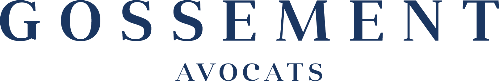 Merci pour votre attention